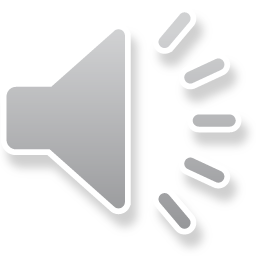 体育游戏中的德育
常州市西夏墅中心小学
婷王秀婷
[Speaker Notes: 版权声明：300套精品模板商业授权，请联系【锐旗设计】:https://9ppt.taobao.com，专业PPT老师为你解决所有PPT问题！]
1、体育游戏的特点
2、问题与困难
3、体育游戏中的德育
01
体育游戏的特点
1、体育游戏具有趣味性和灵活性
2、体育游戏具有全面性和教育性
3、体育游戏具有合作性和竞争性
02
问题与困难
1、比赛第一，友谊第二
2、学生合作意识薄弱
3、心理承受能力差，害怕挫折
03
体育游戏中的德育
1、精选体育游戏，挖掘德育亮点
2、分析学生年龄特征和个性差异
S
4、在关爱中进行品德教育
O
T
3、在成功与失败中挑战自己
W
5、结合突发事件渗透德育
谢谢聆听！
[Speaker Notes: 版权声明：300套精品模板商业授权，请联系【锐旗设计】:https://9ppt.taobao.com，专业PPT老师为你解决所有PPT问题！]